Vectors
Vector Addition Methods



 Graphical Method
 Component Method
Indicating Direction
For linear (1D) vectors, + and – are used as direction indicators.

For 2-dimensional vectors:
An angle, usually measured from the           + x-axis, is reported.
Angles relative to compass directions are also frequently used
Drawing Vectors
Recall that vector quantities are represented with an arrow, drawn to scale for its magnitude, and in the appropriate direction.
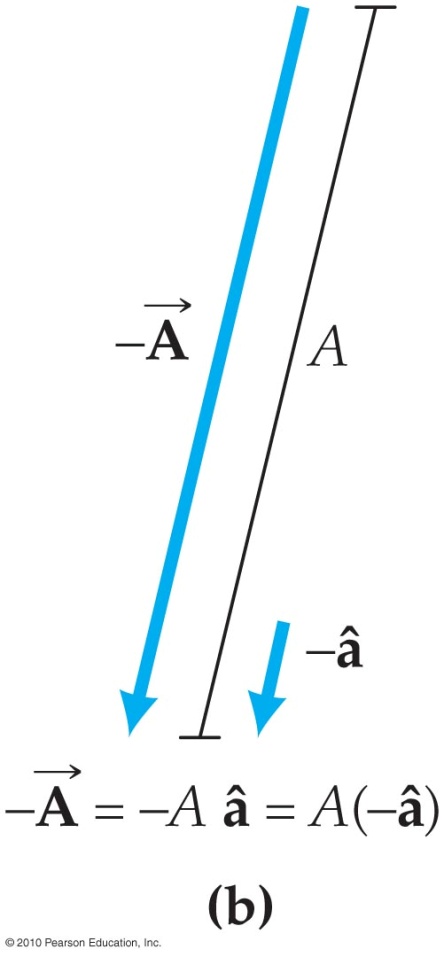 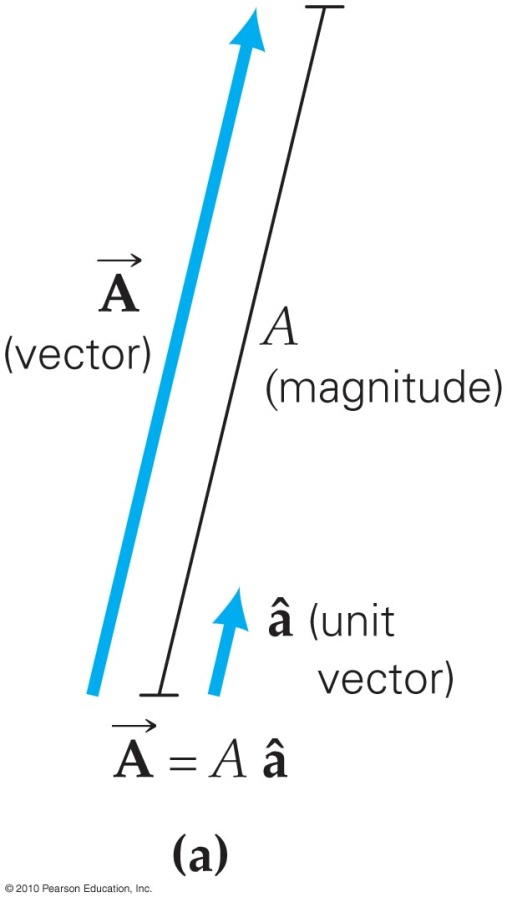 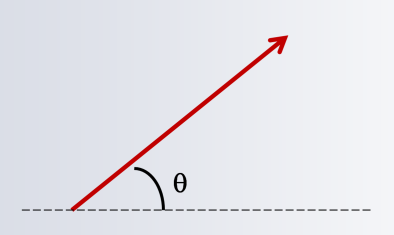 Thus, if Vector A is double the magnitude of Vector B will be drawn with an arrow that is twice the length:
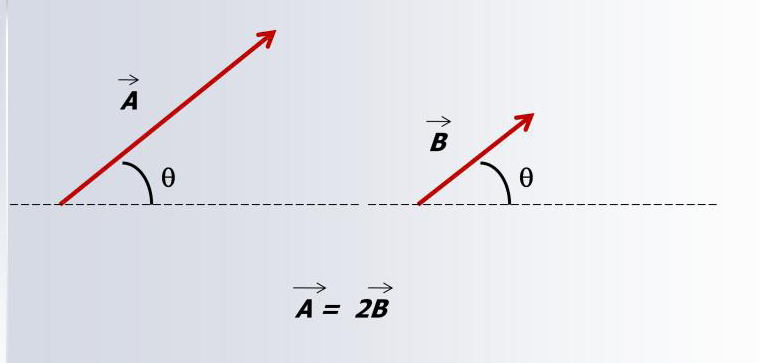 Vector Addition
Resultant:  The term given to the final sum vector when adding 2 or more vectors together.
Graphical Vector Addition:Parallelogram Method
Only useful only for adding 2 vectors
Vectors are commutative
It doesn’t matter how you add them, the answer is the same!
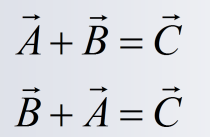 Graphical Vector Addition:  Tip-to-Tail
Step 1:  Carefully draw, to scale, the first vector.
Step 2:  At the tip of the first vector, as if you are continuing a path, start drawing the second vector.
S
tep 3:  Draw the resultant vector from the tail of Vector 1 to the tip of Vector 2 (start to finish).
[Speaker Notes: Model with student volunteers…]
Sample Problem:What’s the Vector, Victor?
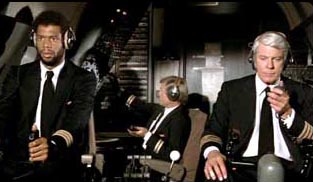 Graphically add the following vectors and find the resultant displacement including direction
50 meters (m) @ 45º S of E
70 meters (m) @ 30º S of W
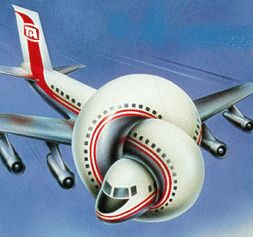 [Speaker Notes: 78m @ 110 deg S of E]
Vector Components
Every vector can be “broken down” into its x- and y-components
Components:  the horizontal and vertical legs of a right triangle
The original vector is the hypotenuse of the right triangle!
[Speaker Notes: Model with vector for corner to corner displacement in room]
Calculating Vector Components
Component Method of Vector Addition
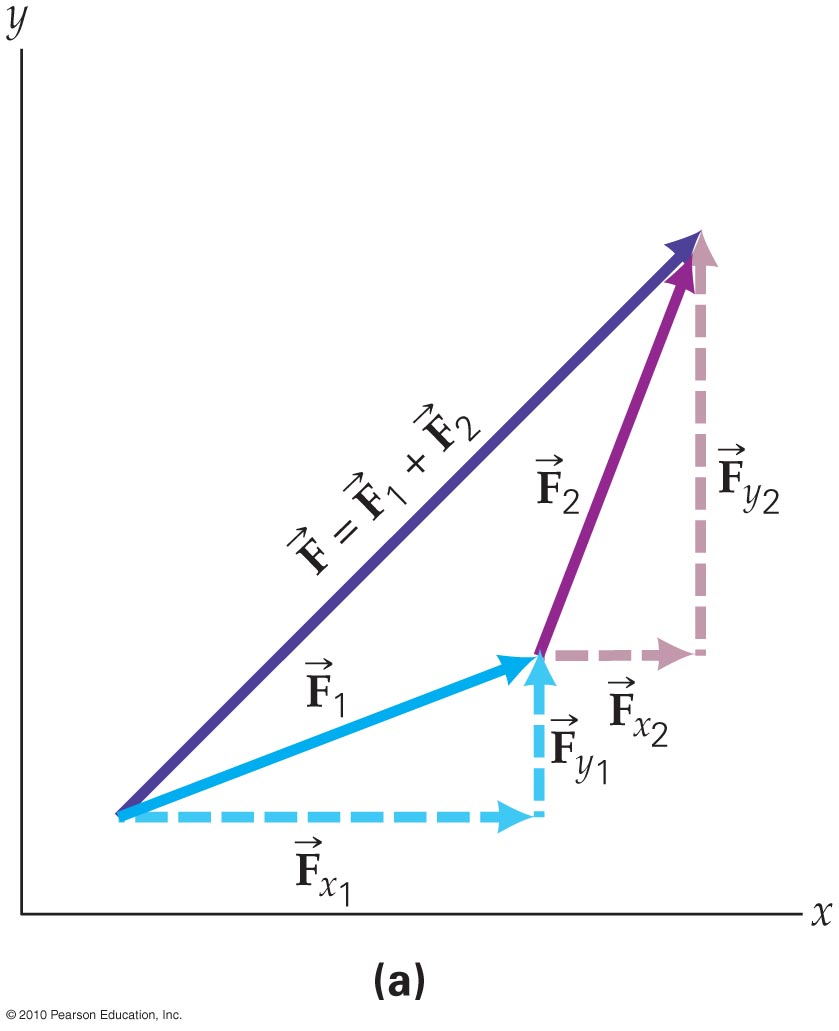 Step 1:  Resolve all individual vectors into their x- and y- components, remembering to indicate a positive or negative direction appropriately
Component Method of Vector Addition:
Step 2:  Determine the sum of each of the x-components
This sum is equal to the magnitude (and direction) of the resultant’s x-component
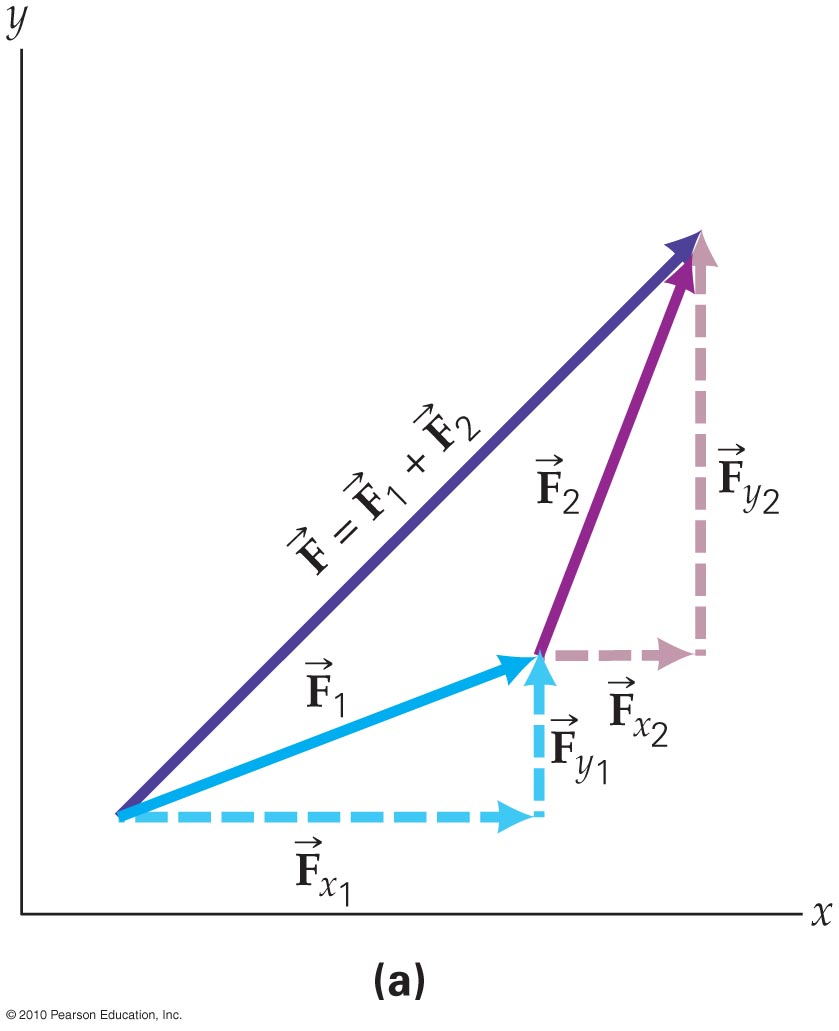 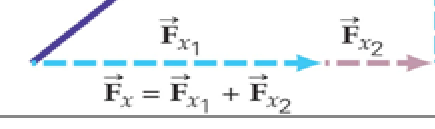 Component Method of Vector Addition:
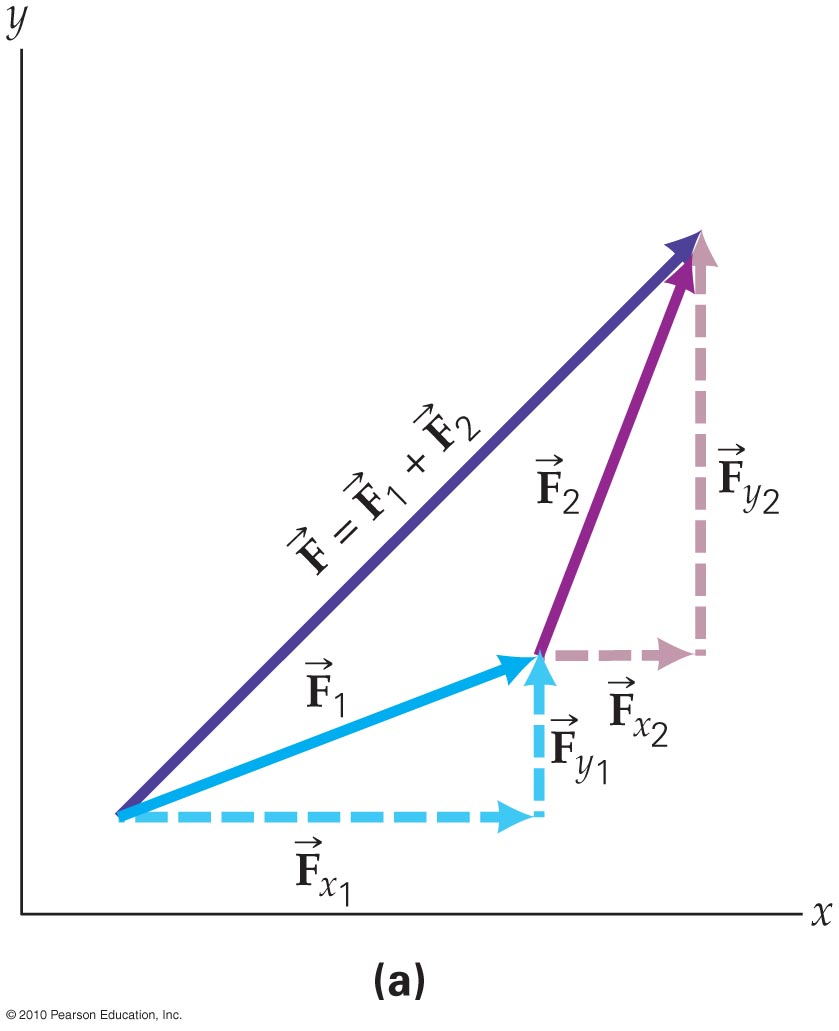 Step 3:  Determine the sum of each of the y-components
This sum is equal to the magnitude (and direction) of the resultant’s y-component
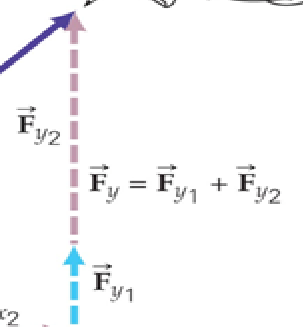 Vector Diagrams
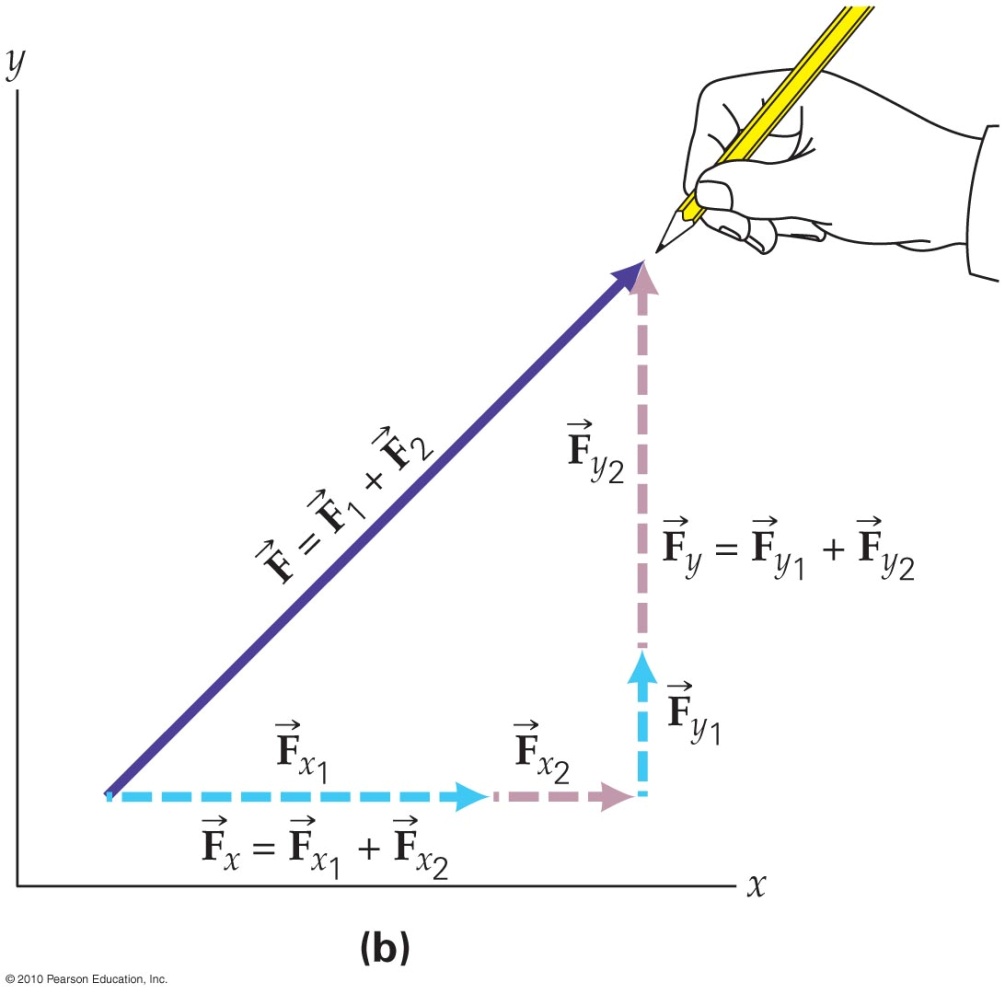 Component Method of Vector Addition:
Step 4:  Use the Pythagorean Theorem to determine the magnitude of the final resultant vector:

In a general format:
R = resultant vector’s magnitude
Rx = resultant x-component (sum of all x-components)
Ry = resultant y-component (sum of all y-components)
Component Method of Vector Addition:
Step 5:  Use trigonometry to find the resultant vector’s direction:
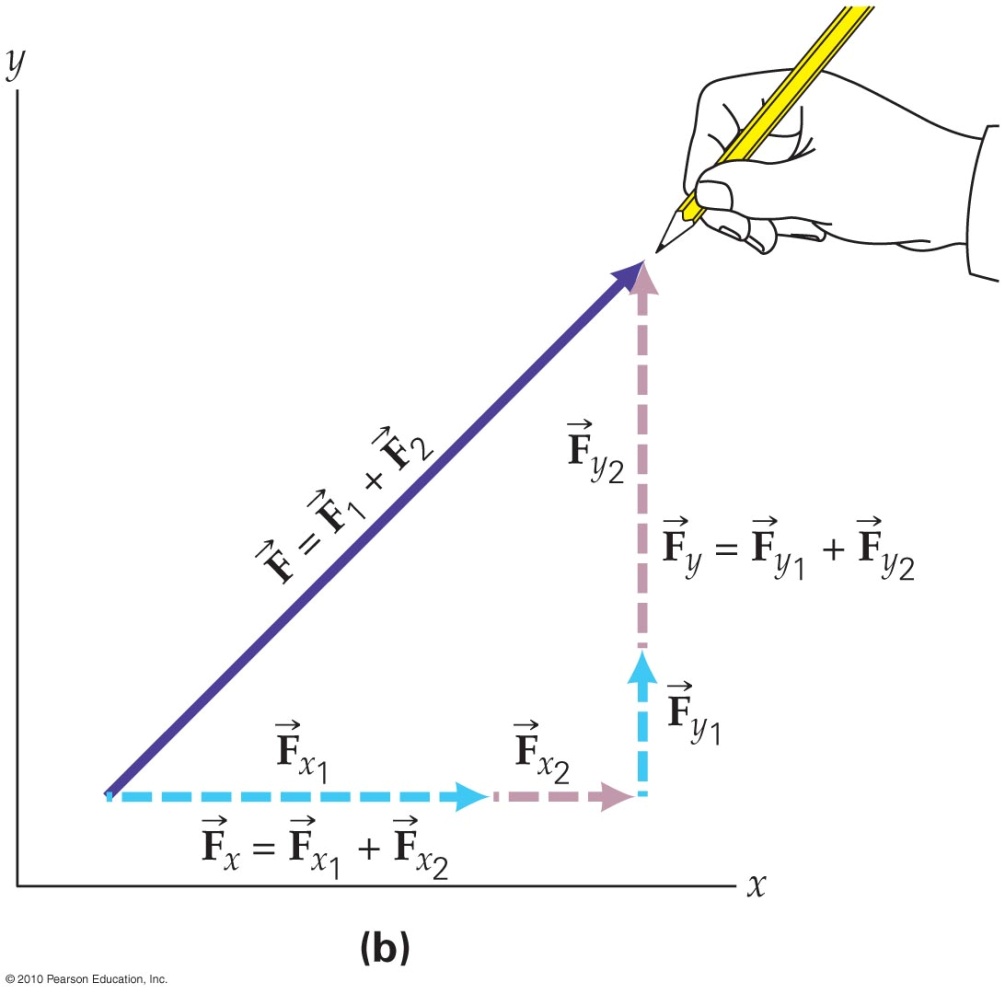 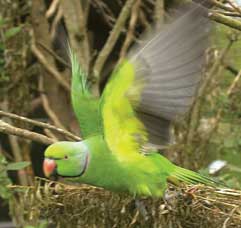 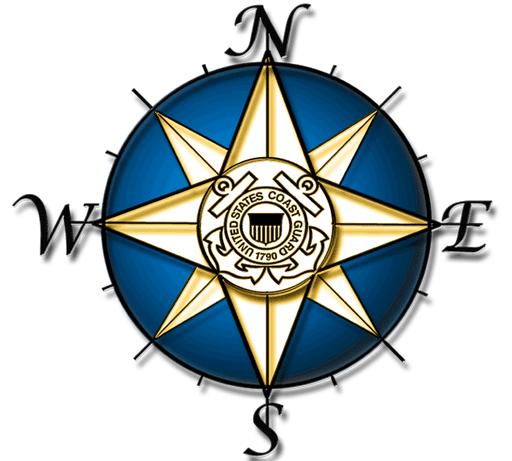 Sample Problem:As the Parakeet Flies?!
Pat and his pet parakeet Pete are at the Pike’s Place Market downtown purchasing papayas.  They decide to race to the library that is 3 blocks East and 5 blocks South.
Draw a scaled drawing showing Pat’s path along the streets and Pete’s path as the parakeet flies (straight to the destination).  
How far does Pete have to fly? In what direction?